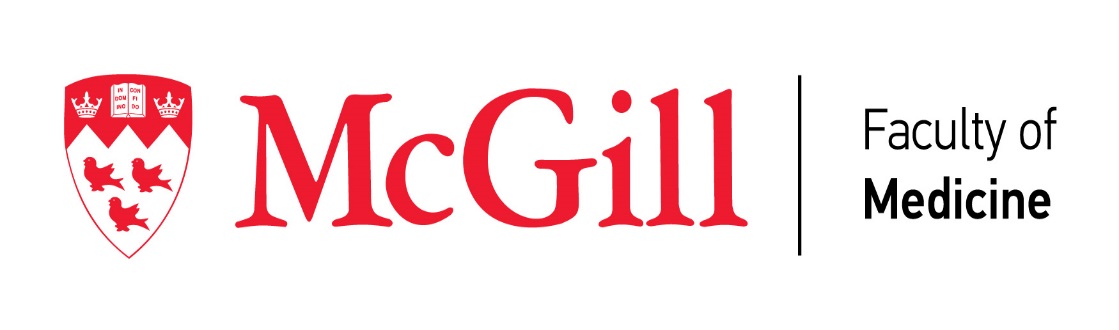 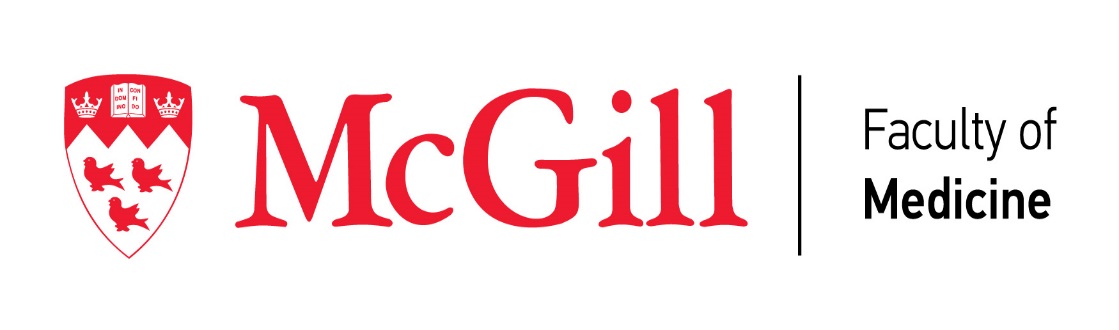 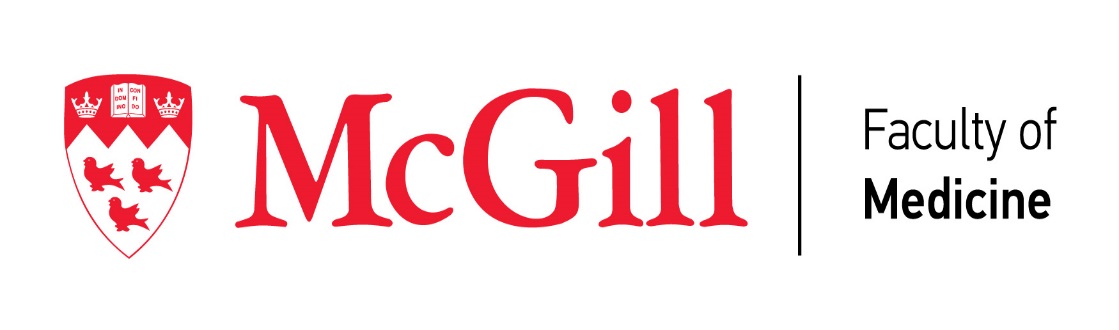 Information Session:International Medical School Graduates
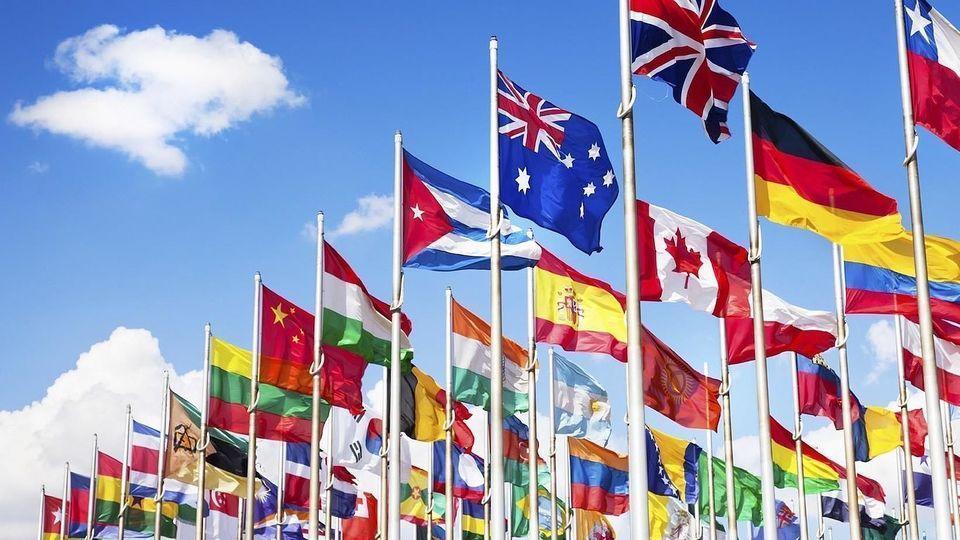 September 7, 2018
10:00 to 12:00pm
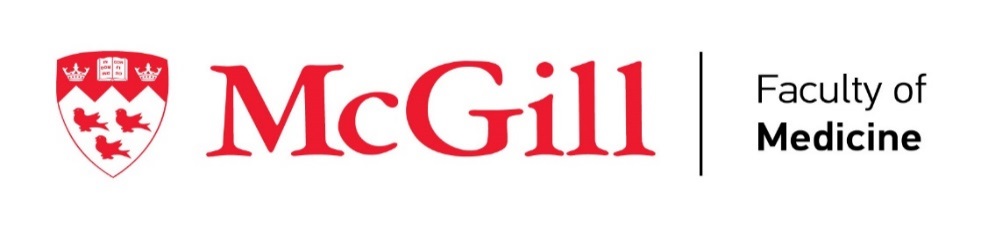 International Medical Graduates
What programs can you apply to?

There are two categories available:

1. The two year category
Selected candidates enter the program at the 2nd year of the curriculum, for residents of Quebec who hold an MD.
2. The four year category
Selected candidates enter the program at the 1st year of the curriculum, for residents of Quebec, Canada or International who hold an MD or a non-medical bachelor’s degree.
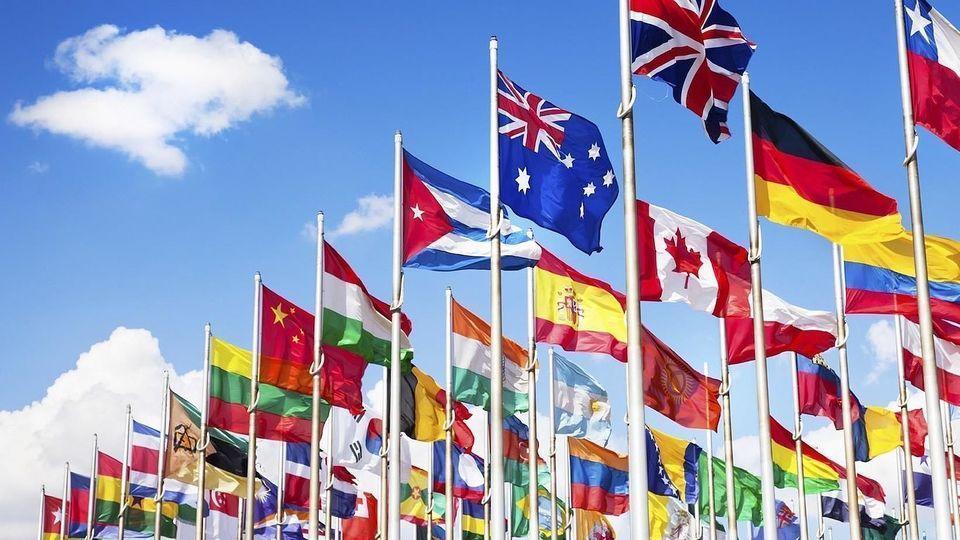 [Speaker Notes: To be a resident of Quebec, there are 14 possible situations (need to view our website)]
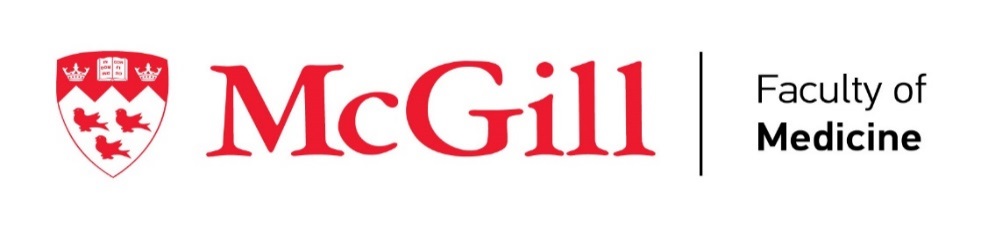 The 2 year Category
The number of positions available is contingent on the number of attritions from the regular stream of the MDCM program in previous years, which may include years where there are no positions available.
Applications to the IMG-2 category are assessed together as a separate pool.
Candidates who are selected are exempted from the Fundamentals of Medicine and Dentistry component (FMD) of the M.D.,C.M. program and enter the program in the Transition to Clinical Practice (TPC) component, starting in April for the Med-2 (second year).
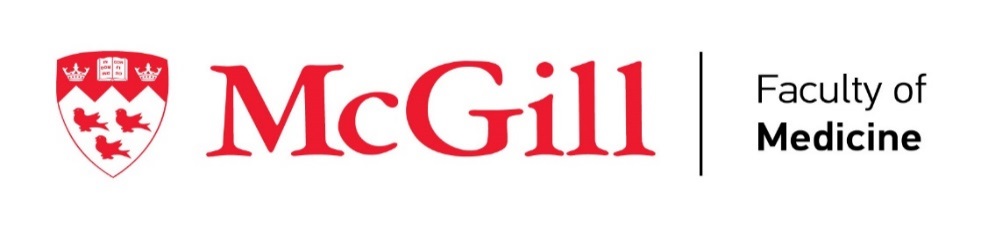 M.D.C.M Curriculum Schema
[Speaker Notes: First year: Fundamentals of Medicine & Dentistry
Second year: Physicianship year]
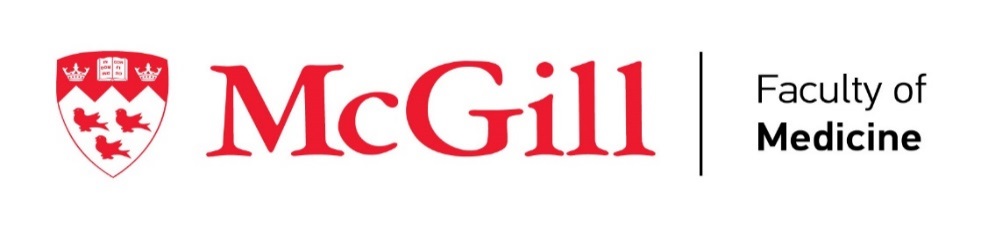 What are the academic requirements to apply to the 2 year category?
Recognized resident of Québec
Hold a medical degree: Accredited medical school recognized by the World Health Organization (Applicants must be in good standing)
MCCEE: Medical Council of Canada Evaluating Exam (note: for the 2019 admission, the MCCEE exam is required; however this exam is being phased out; the admission process for 2020 is currently under revision and will be published in Fall 2019)
Medical School Performance Report or Evaluation, together with medical school academic transcript)
CASPer test (Computer-Based Assessment for Sampling Personal Characteristics) to register go to: takecasper.com    
Proof of English or French proficiency (unless you have completed your MD in English or French or meet the exemptions that are found on our website
For the full list of admission requirements and documents please view our website: https://mcgill.ca/medadmissions/programs/mdcm-img
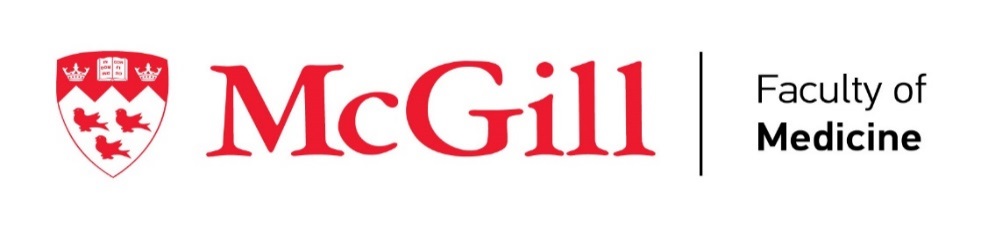 How are applications assessed for the IMG 2?
An evaluation of academic performance is conducted for all complete applications.  There is no strict GPA threshold for consideration. 
In order to determine which candidates will be invited to interviews, results of academic and supplemental document evaluation are evaluated as follows:

Academic criteria:
63% MCCEE score
7% transcripts and Medical School Performance Report

Non academic criteria:
10% Curriculum vitae
20% CASPer score
[Speaker Notes: GPA: do not have grades on MD (we cannot require)]
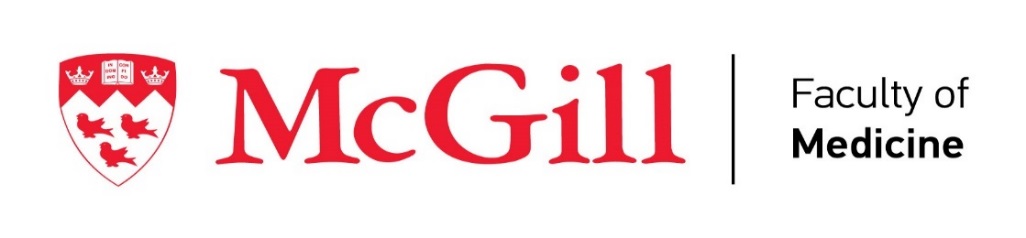 Number of Applicants and Number of Positions available for IMG 2
Approximate number of positions available for Spring 2019:  2
The number of positions available for the IMG program is dependent on attrition from previous years.  It is possible that no positions will be available in a given year, such as for the 2018 year.

The number of applicants and accepted candidates for the IMG-2 year program for the 2017 academic year are provided as reference only:
Number of applicants:  32
Number of applicants invited for an interview: 7
Number of offers: 1
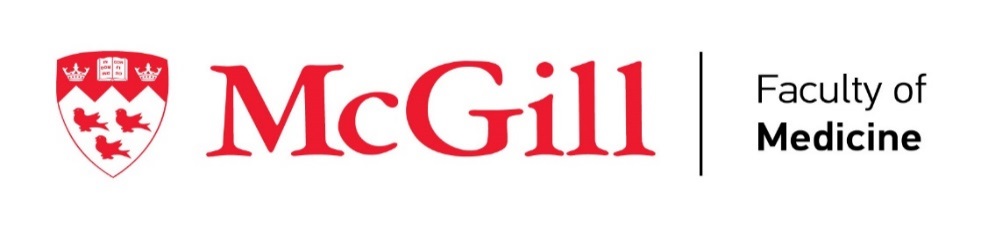 The 4 year Category
The IMG-4 admissions pathway is open to all IMG’s, regardless of whether you are a resident of Quebec, Canada, or International.
Admitted candidates will complete all of the 4 years of the undergraduate medical education program, with no advanced standing. 
Admission is highly competitive, IMG-4 candidates are assessed with all university degree-holding applicants in their residency category, not just other IMGs.* Note that many resident of Quebec applicants choose to apply to both the IMG-2 and IMG-4 streams.
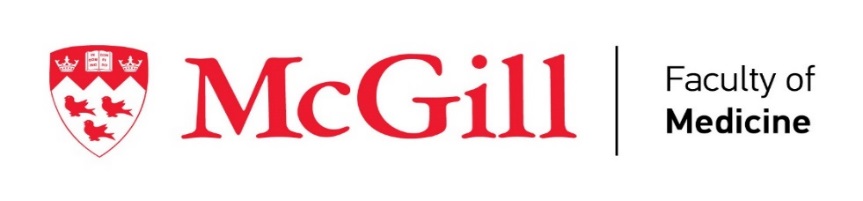 What are the academic requirements to apply to the 4 year category?
Citizenship: open to all IMG’s regardless of your country of citizenship.
Hold a medical degree: Accredited medical school recognized by the World Health Organization (Applicants must be in good standing)
Medical School Performance Report or Evaluation, together with medical school academic transcript
IMG-4 who hold a non-medical bachelor’s degree must submit transcripts and documentation for this degree.
If the bachelor’s degree will be used as the basis of admission, and it was completed outside Canada, an MCAT exam score is required, as per the MCAT policy
MCCEE: Medical Council of Canada Evaluating Exam (note: for the 2019 admission, the MCCEE exam is required; however this exam is being phased out; the admission process for 2020 is currently under revision and will be published in Fall 2019)
CASPer test (Computer-Based Assessment for Sampling Personal Characteristics) to register go to: takecasper.com    
Proof of English or French proficiency (unless you have completed your MD in English or French or meet the exemptions that are found on our website
For the full list of admission requirements and documents please view our website: https://mcgill.ca/medadmissions/programs/mdcm-img
[Speaker Notes: CasPER test: individual online test that assesses for non-academic competencies and interpersonal characteristics that are important for a career in medicine:   professionalism, communication, collaboration, ethics, empathy.  Based on 12 video or text-based scenarios
their mother tongue/first language is English
they have completed both Secondary V and a Diploma of Collegial Studies in Quebec
they have obtained (or are about to obtain) an undergraduate or graduate degree from a recognized foreign institution where English is the language of instruction;
they have obtained (or are about to obtain) an undergraduate or graduate degree from a recognized institution in Canada or the United States of America (anglophone or francophone);
they have lived and attended university, or been employed, for at least four consecutive years, in a country where English is the acknowledged primary language.
IMG-4 the full file will be reviewed and the selection process will be determined based on the most advantageous option for the candidate.]
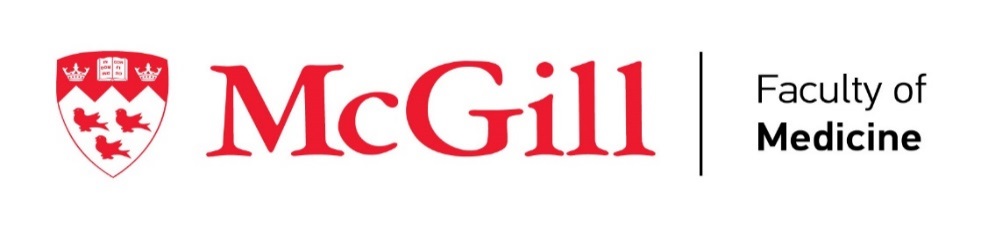 How are applications assessed for the IMG 4?
An evaluation of academic performance is conducted for all complete applications.  There is no strict GPA threshold for consideration. Academic records are evaluated and ranked in comparison with others in the same applicant category.
In order to determine which candidates will be invited to interviews, results of academic and supplemental document evaluation are evaluated as follows:

Academic criteria:
63% MCCEE score
7% pre-clinical and clinical assessment from transcripts and other supporting documents.

Non academic criteria:
10% Curriculum vitae
20% CASPer score
[Speaker Notes: Based on the academic evaluation, only competitive applications proceed to a review of the non-academic assessment (CASper Score and CV). The non-academic assessment is carried out for approximately 4 to 6 times the number of candidates we intend to interview. For example, if we intend to interview 50 people in a particular applicant category, the CVs of the top 200-300 files in that cohort are evaluated.

Preclinical: prior to starting medical or dental education]
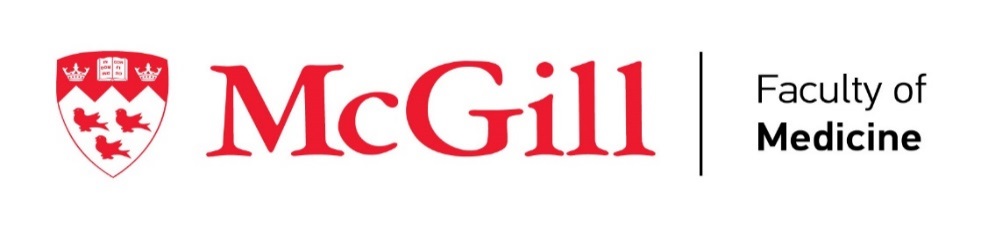 Academic Requirements
Medical Council of Canada Evaluating Examination (MCCEE):
competitive applicants will have MCCEE scores that are at least 50 points higher than the passing grade
 * USMLE or ECFMG results are not accepted
MCAT
MCAT: Competitive applicants tend not to have written the MCAT more than two times and have generally achieved a minimum overall numeric score of 30 (for 2014 version or earlier). Applicants taking the 2015 version of the exam need a total score of 508-509+ or a total score in the 80 %-ile (or greater) in order to be considered competitive. 
Where valid MCAT results are submitted, results will be considered in conjunction with academic results in the relevant science prerequisite courses (50/50 weighting).
[Speaker Notes: Science Courses:  Option 1:
2 intro bio w labs
2 into chem w labs
1 intro org chem w labs
2 intro physics w labs

Option 2 (only if option 1 complete)
-Mamalian physiology 
-Organic chemistry
-Molecular biology
-Cell bio & metabolism]
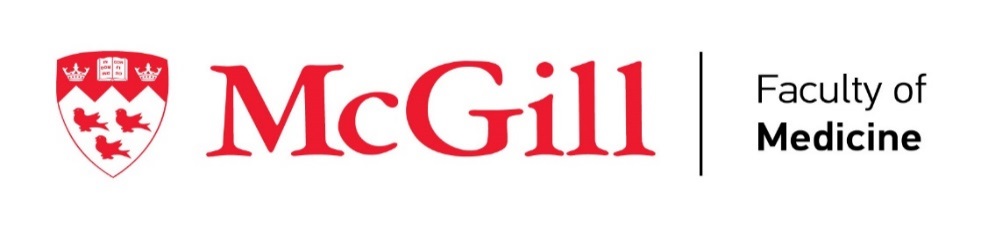 Language Requirements
Language proficiency: 
Test of English as a Foreign Language (TOEFL)
Minimum of 577 for the (PBT) paper-based, and 90 for the Internet-based (IBT) version
International English Language Testing System (IELTS)
 A band score of 6.5 or better
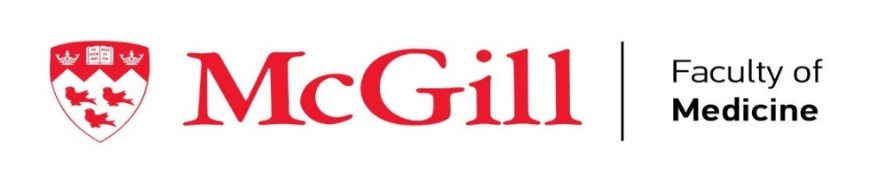 What are the Non-Academic Qualities we seek
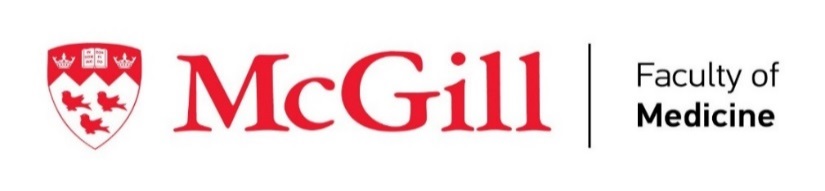 What are we looking for?
We expect candidates to demonstrate a deep commitment to a pursuit of excellence in academic work, ethical and professional conduct, and awareness of the complexities of the world in which they will go on to hold priviledged positions of service and leadership.
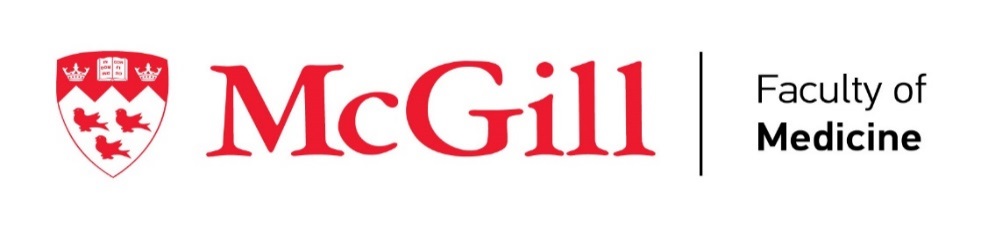 Final Assessment: Getting an offer IMG-2
For applicants invited to the multiple mini-interviews, the final rank order list (which includes those who will receive an offer of admission and those who will be placed on a waiting list) is calculated as follows
Final Assessment: Getting an offer IMG-4For applicants invited to the multiple mini-interviews, the final rank order list (which includes those who will receive an offer of admission and those who will be placed on a waiting list) is calculated as follows
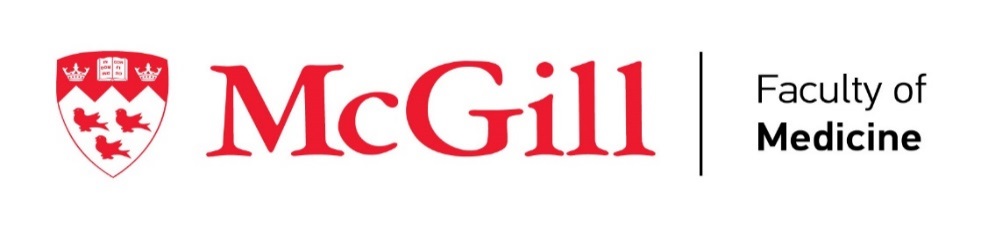 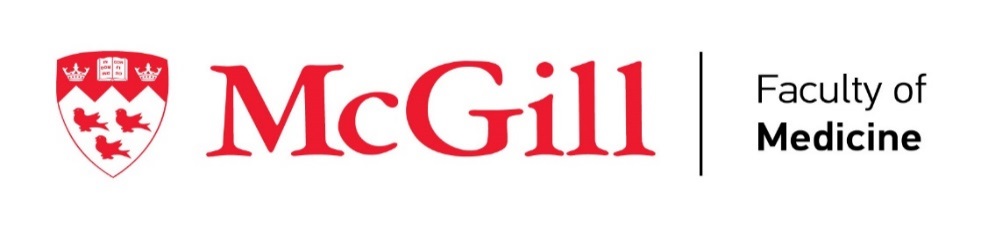 Mini Multiple-Interviews
We want to get to know you and how you will interact and respond to various scenarios
The best advice we can give you is:
Just be yourself!
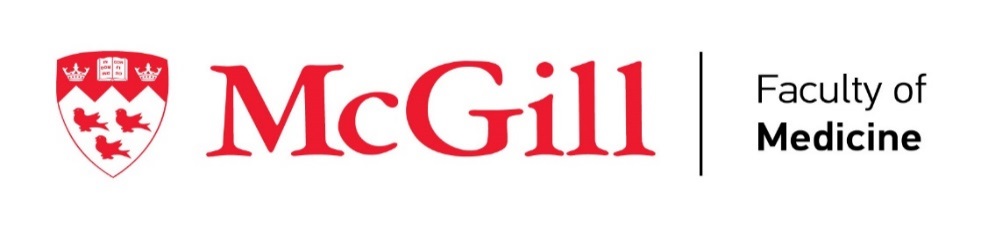 What are the Multiple Mini-Interviews?
Designed to test your reasoning abilities and reactions linked to the medical curriculum:
View how you would respond to various scenarios, as opposed to a traditional interview where you speak about your qualifications and experience
Interviews of varying formats, such as:
Interaction with actors in a staged scenario
Completion of a task
Discussion with evaluator on a particular topic
Interviews are short (7 minutes) and part of a circuit of 10 stations
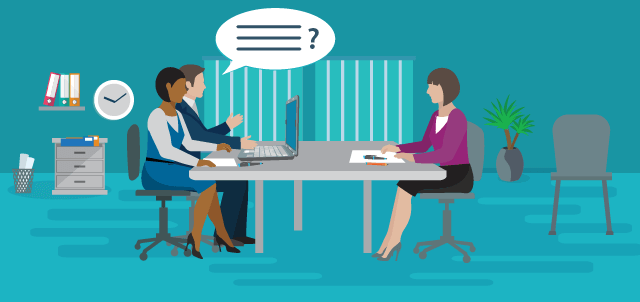 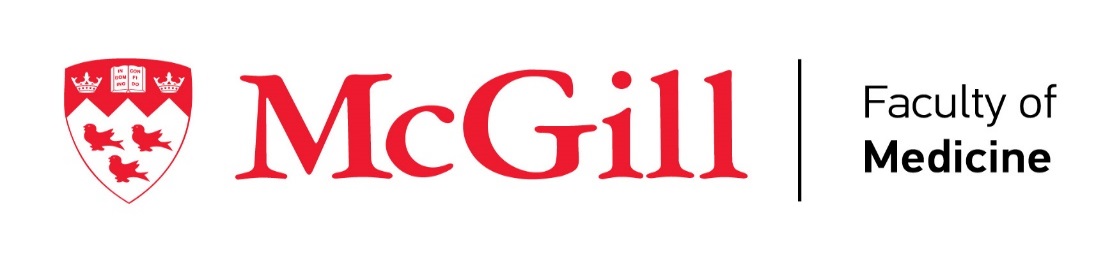 Key Dates & Application Deadline
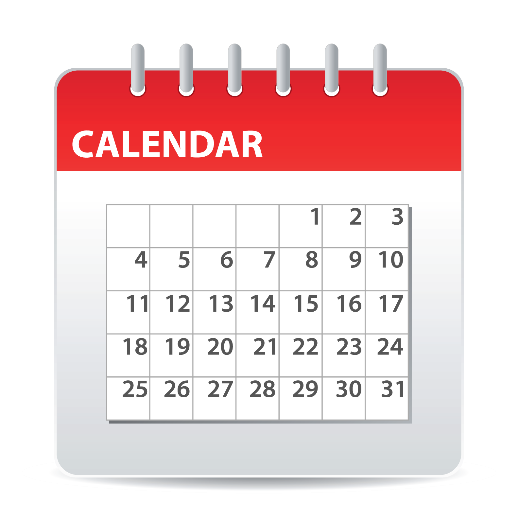 Online application opens:  September 1, 2018
Supporting documentation deadline: November 1, 2018
Anticipated date invitations to interview: end of January, 2019
Interview Dates:  February, 2019
Date for offers of admission:  March, 2019
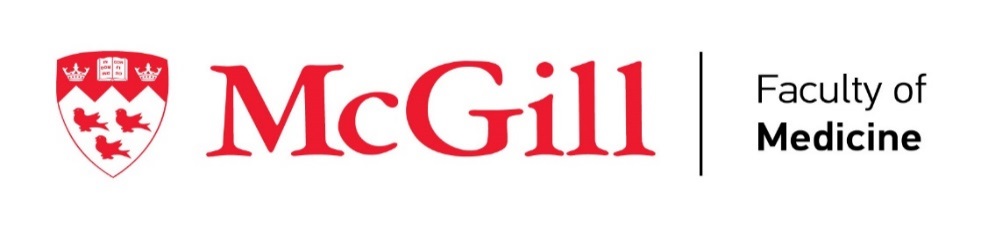 How to apply to the IMG 2 & IMG 4 categories
IMG 2
Select the “Summer” term in the online application system. The program starts in April.

IMG 4
Select the “Fall” term in the online application system.  The program starts in August.

*IMPT:  IMG-4 applicants are required to identify themselves by emailing the Admissions Office immediately after submitting their application to ensure their file is updated with the correct document submission checklist.
[Speaker Notes: For those to both programs you need to pay both application fees, (because of the term).]
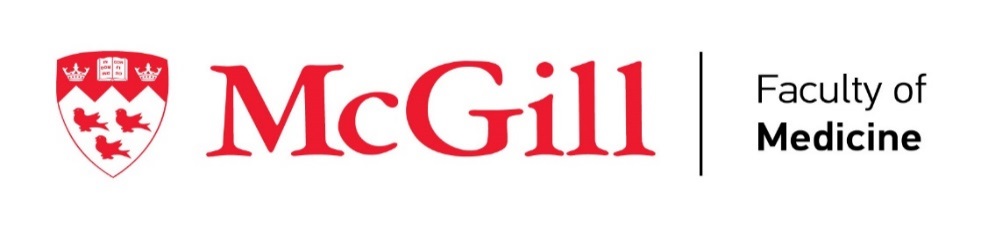 How to submit documents?
Step 1: Submit an online application via Minerva
Step 2: Share the MCCEE scores with McGill through physiciansapply.ca
Step 3: CASPer test score submitted to our office directly from CASPer, be sure to distribute your score to McGill.
Step 4: Upload transcripts: All post secondary transcripts
Step 5: Upload supporting documents
CVMD:  Curriculum Vitae 
MSPR:  Medical School Performance Report or Evaluation	
Proof of language proficiency
Proof of citizenship and/ or residency
Step 6: Submit any remaining documents
*if MCAT scores are required for applicants to the IMG-4 program, distribute your score to  McGill. The scores must be submitted directly from MCAT to our office.
[Speaker Notes: CVPN
MSPR]
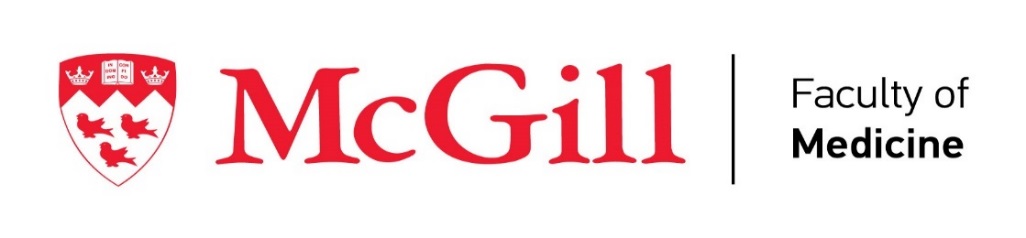 What other options are available to you?
CMQ: Passing the equivalence with the CMQ to apply for Postgraduate Medical Training
For more information please visit the CMQ: http://www.cmq.org/page/en/reconnaissance-equivalence-diplome.aspx   

Postgraduate Medical Education: Apply for residency or Fellowship training 
PGME website: https://www.mcgill.ca/pgme/admissions/prospective-residents/ministry-funded/contingent-particulier/dhceu
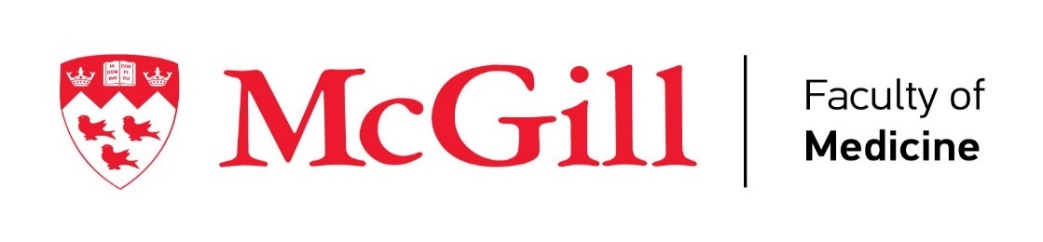 Postgraduate Medical Education (PGME) & Collège des médecins du Québec (CMQ)
The McGill Postgraduate Medical Education (PGME) office welcomes applications from medical doctors who are applying for accredited residency or post-residency fellowship programs.
For IMG’s who are Residents of Canada, and for IMG’s who did not obtain their Medical Degree in Canada or the United States, you must first pass the equivalence process with the Collège des médecins du Québec (CMQ) before you can apply for residency training.
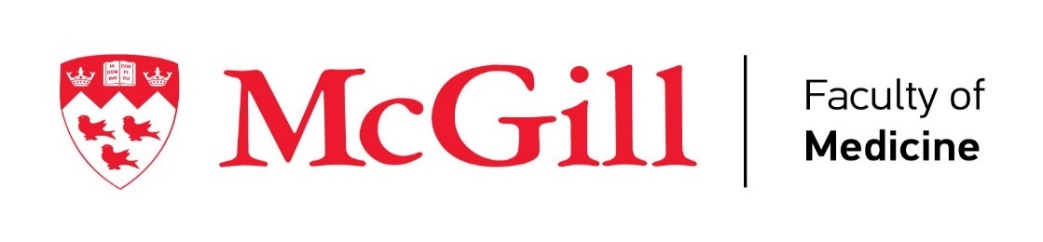 Visit our website & Contact Us
Website:
  http://www.mcgill.ca/medadmissions

Contact Us:

 admissions.med@mcgill.ca 
 514-398-3517
 (+1) 514-398-4631

1010, rue Sherbrooke O., Suite 1210
Montréal (Québec) H3A 2R7
Corner Sherbrooke & Metcalfe
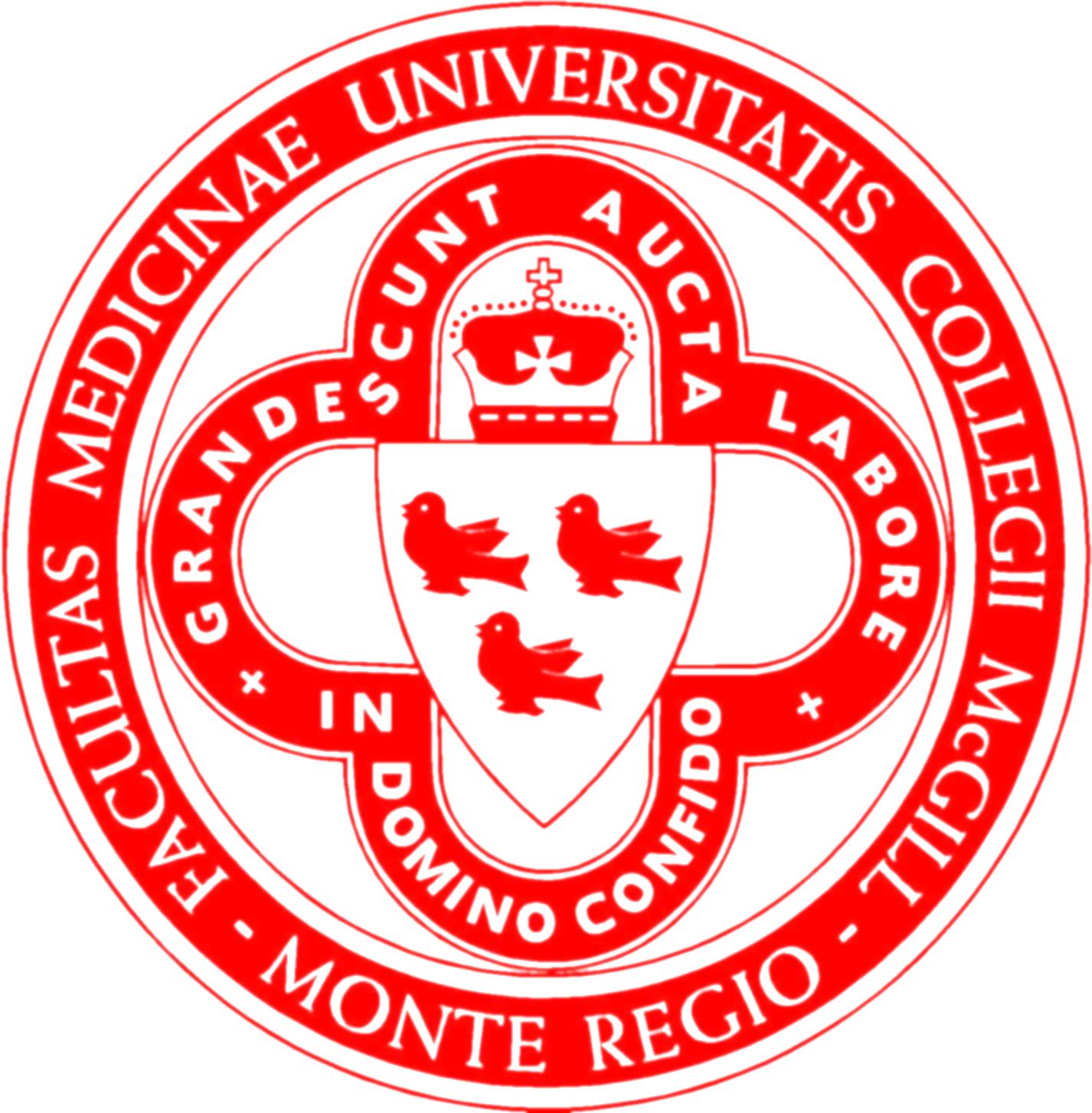 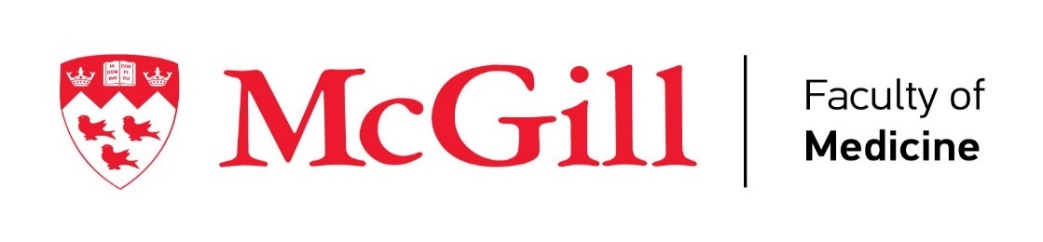 Thank you for coming and wishing you all the best with your application!